Low level tasks for Digital Humanities
CEDAR project
Textual criticism
Comparing manuscripts to establish the original text
Image to text alignment
Aligns the text elements to the corresponding spatial locations on a document image.
Text elements can be words or letters.
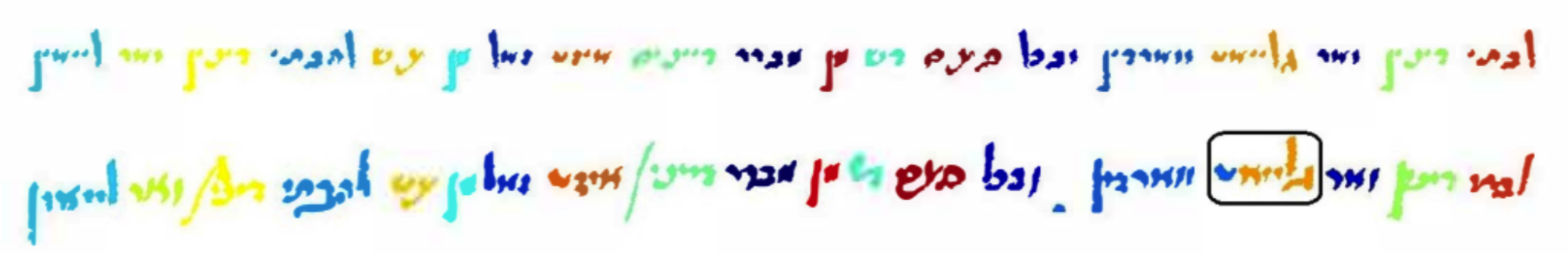 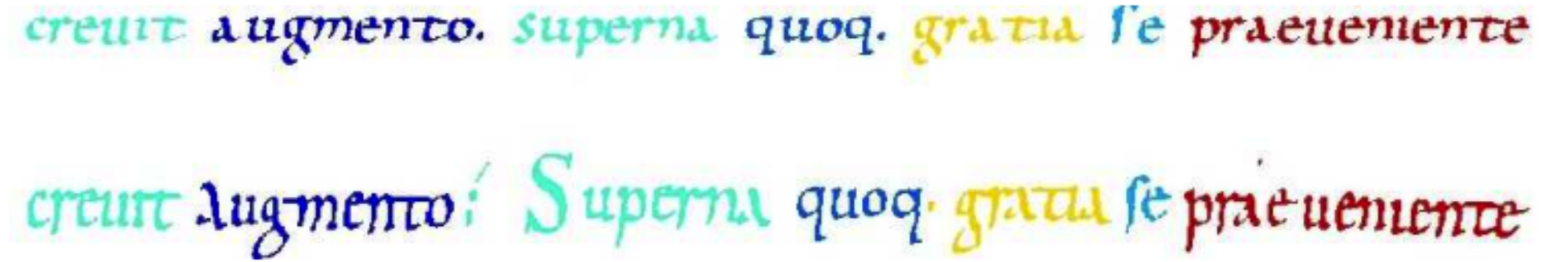 Rafi Cohen, Irina Rabaev, Jihad El-Sana and Klara Kedem
ICDAR, 2015
Image to image alignment
Aligns the spatial locations of text elements on a document image to the corresponding spatial locations text elements on another document image.
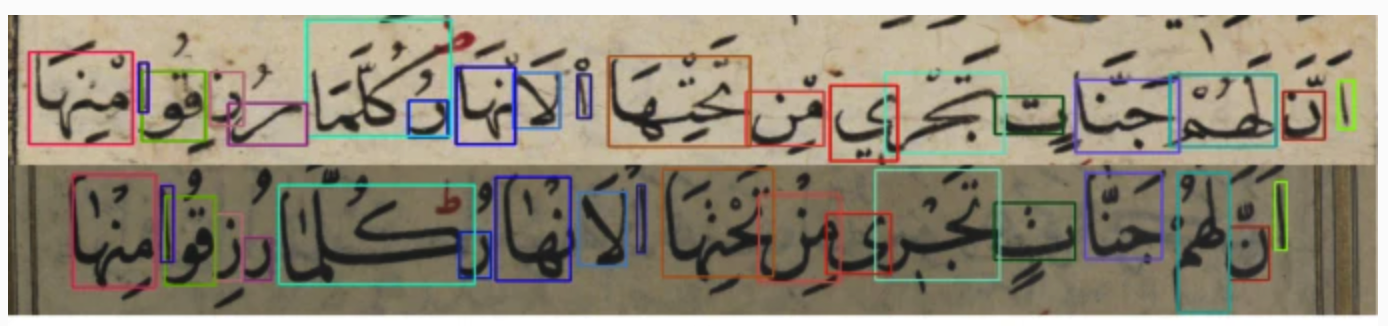 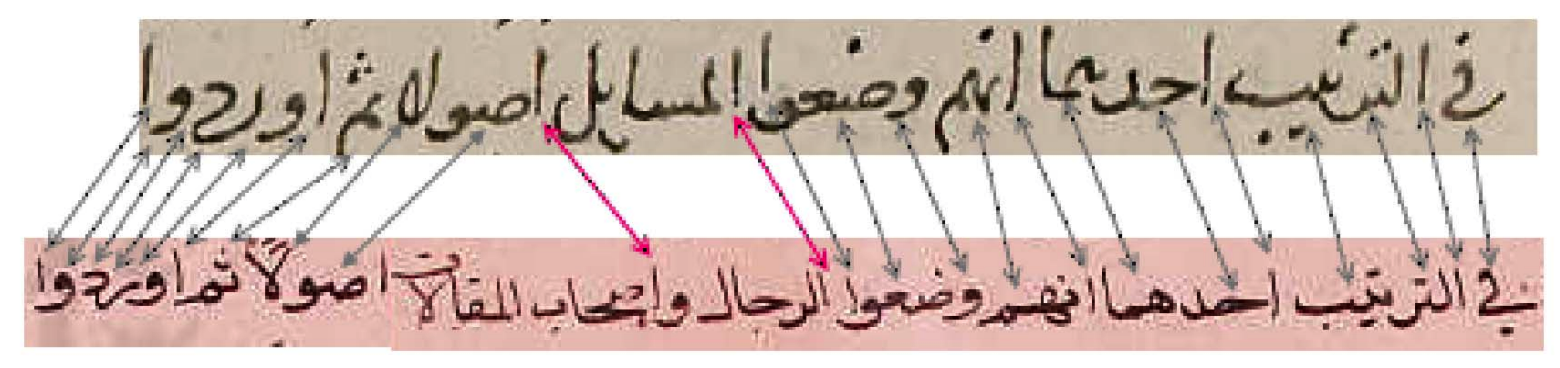 Boraq Madi, Ahmad Droby, Jihad El-Sana
IJDAR, 2022
Majeed Kassis, Jumana Nassour, Jihad El-Sana
ICDAR, 2017
Low level tasks
Mentioned tools requires some low-level tasks to be executed prior to their execution.
Page segmentation
Line segmentation
Word segmentation
Letter segmentation
Pixel segmentation (binarization)
Page segmentation
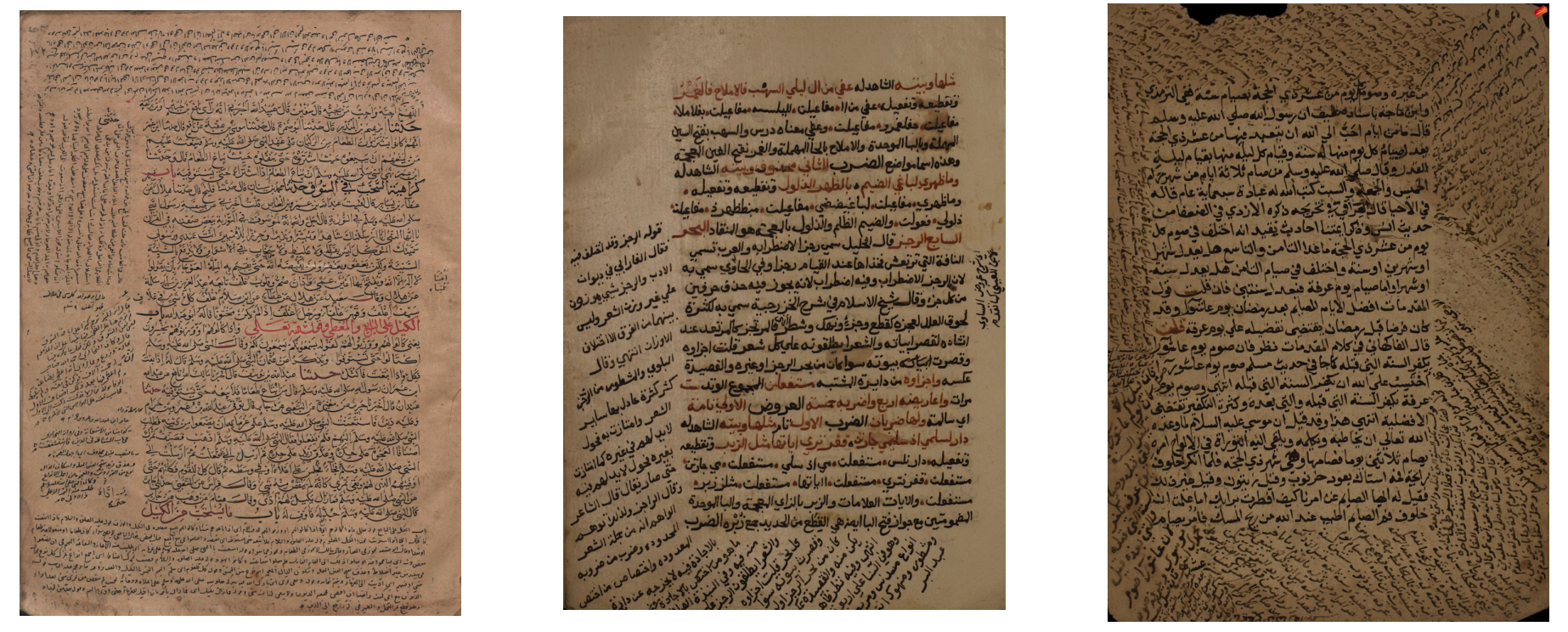 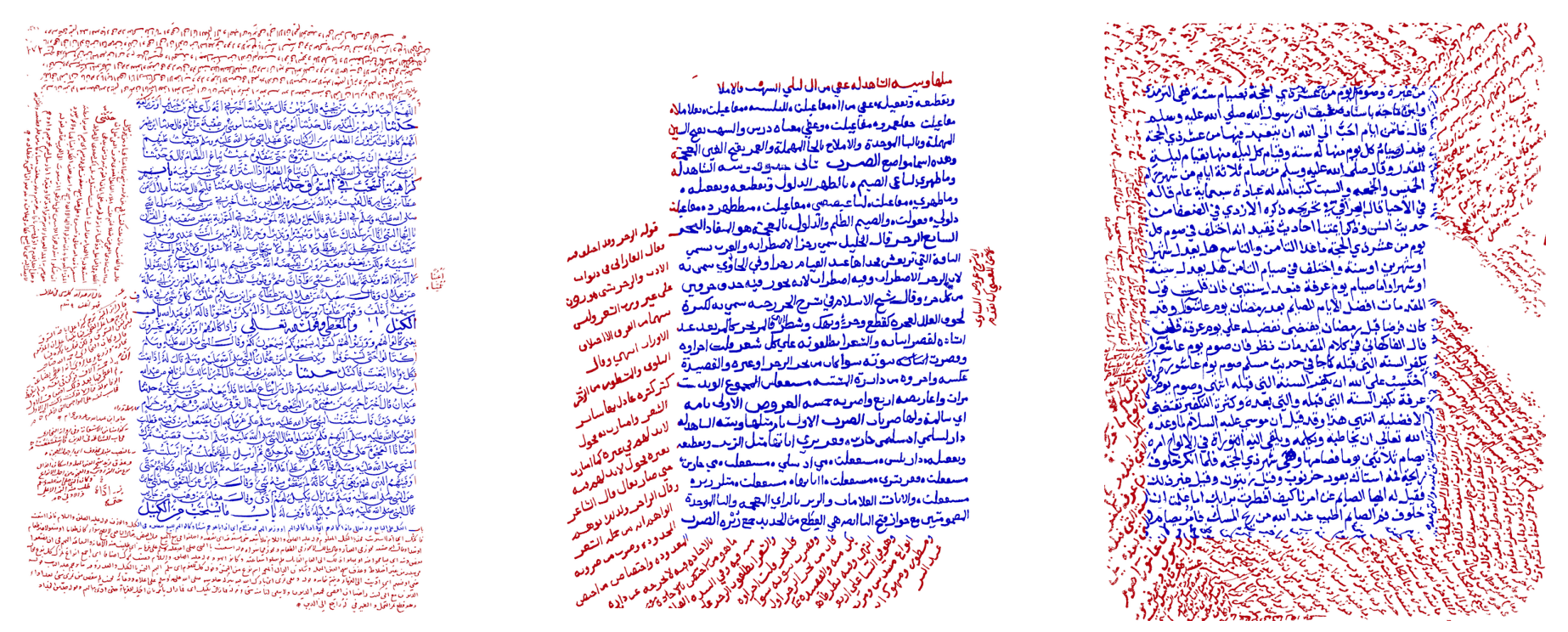 Berat Kurar, Jihad El-Sana
ASAR, 2016
Line segmentation
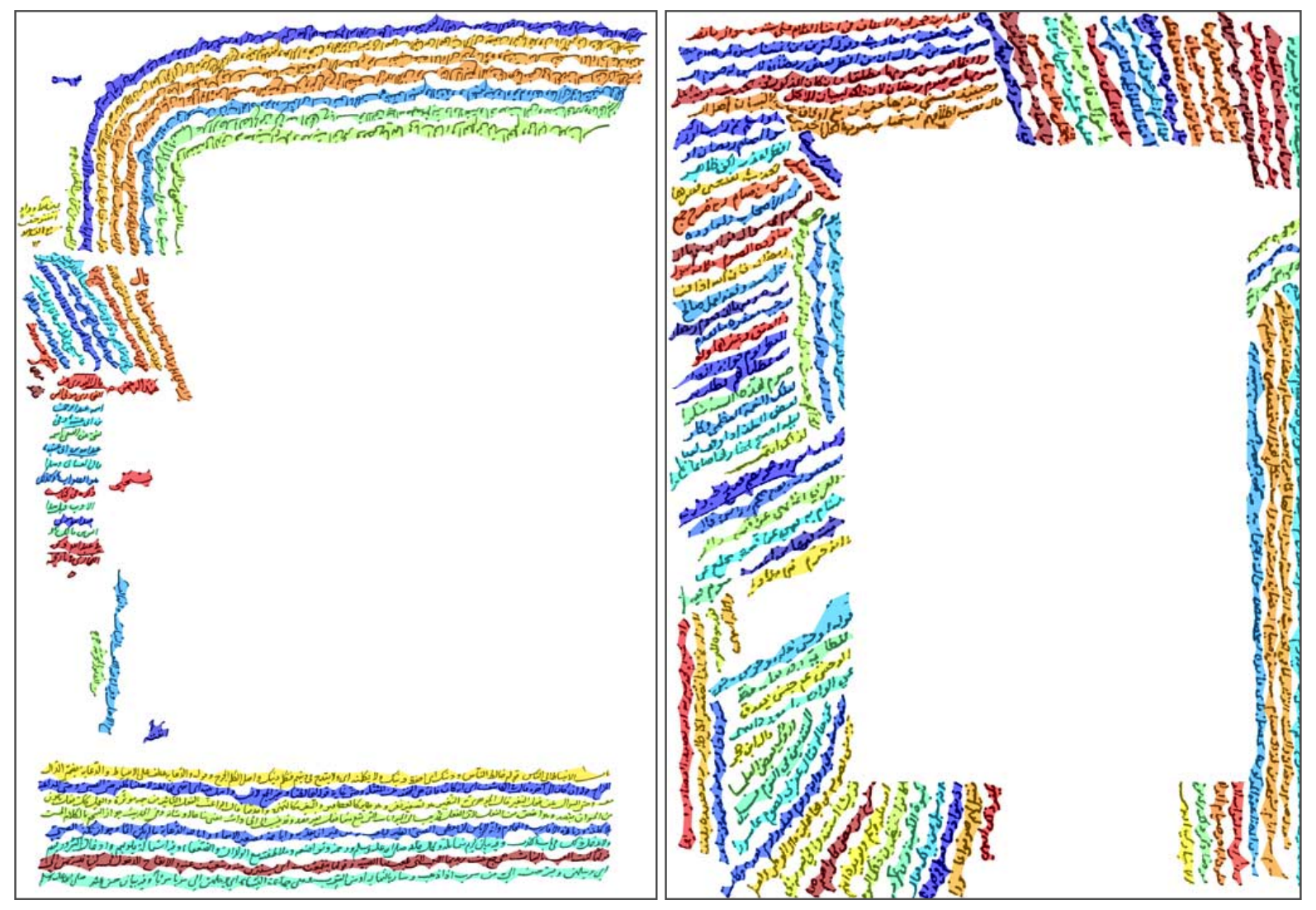 Berat Kurar, Rafi Cohen, Irina Rabaev, Jihad El-Sana
ASAR, 2019
Word segmentation
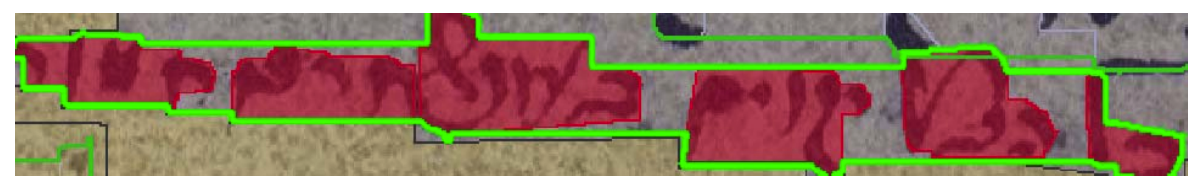 Berat Kurar, Irina Rabaev, Jihad El-Sana
ICDAR, 2019
Object detection challenge
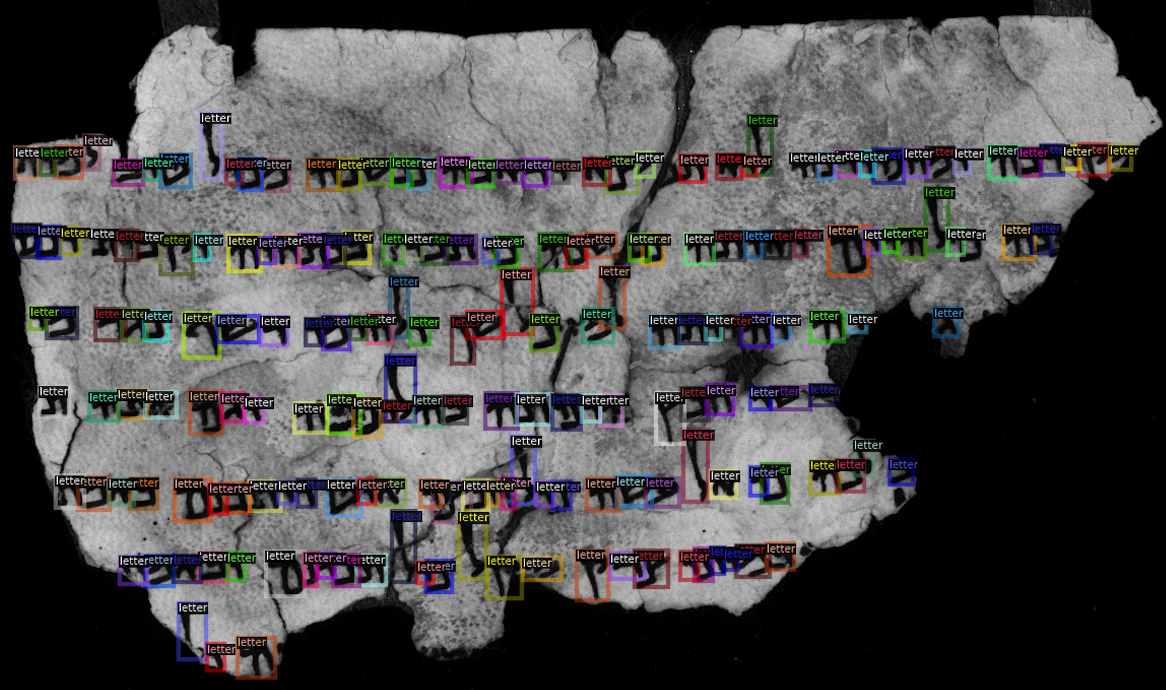 Letter segmentation (Object detection)
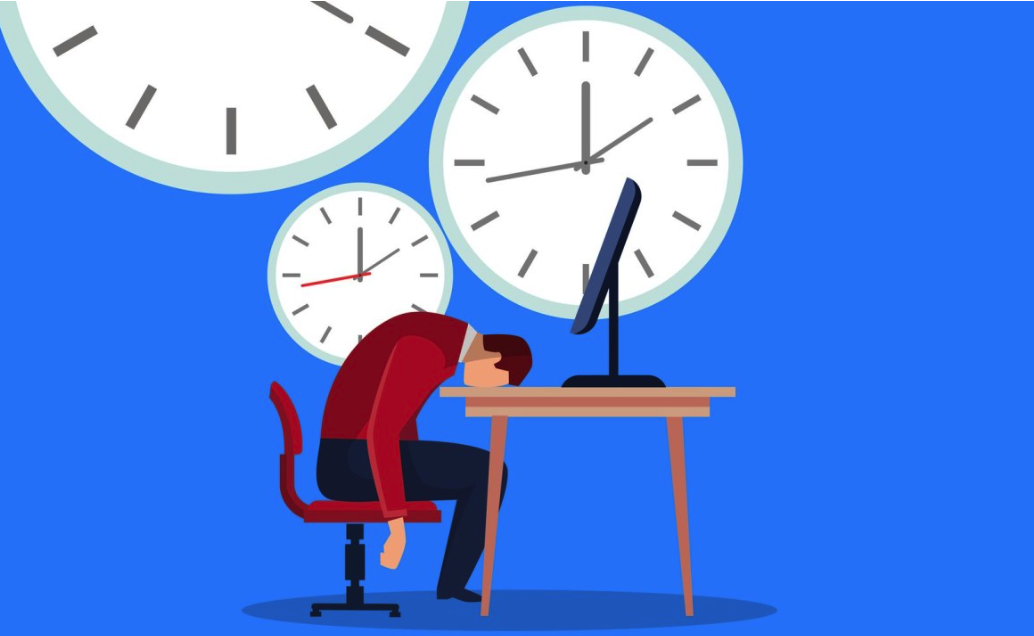 Letter segmentation (Kraken = RNN + CTC loss)
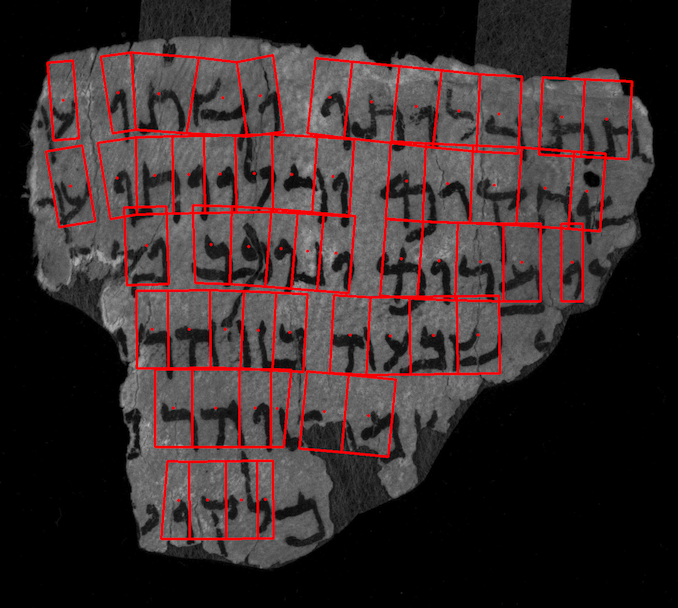 Benjamin Kiessling
DH, 2019
Pixel segmentation (Binarization)
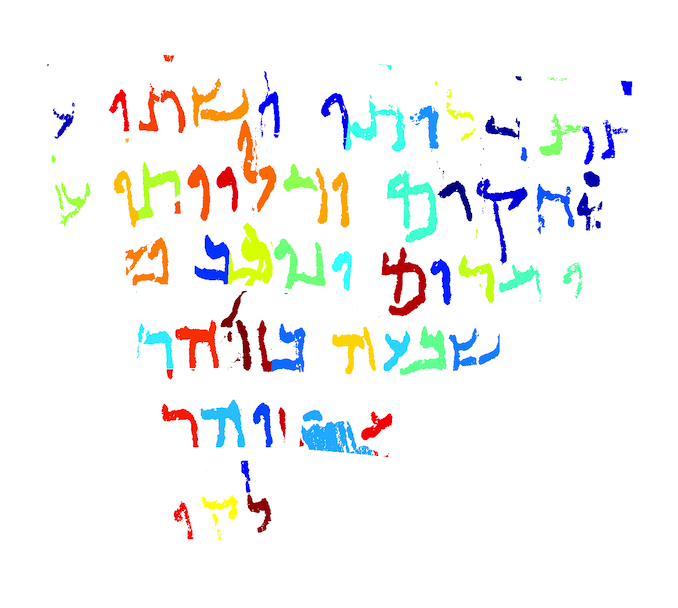 Berat Kurar, Ahmad Droby, Irina Rabaev, Reem Alasam, Borak Madi, Jihad El-Sana
ICPPR, 2021
Kraken  challenge
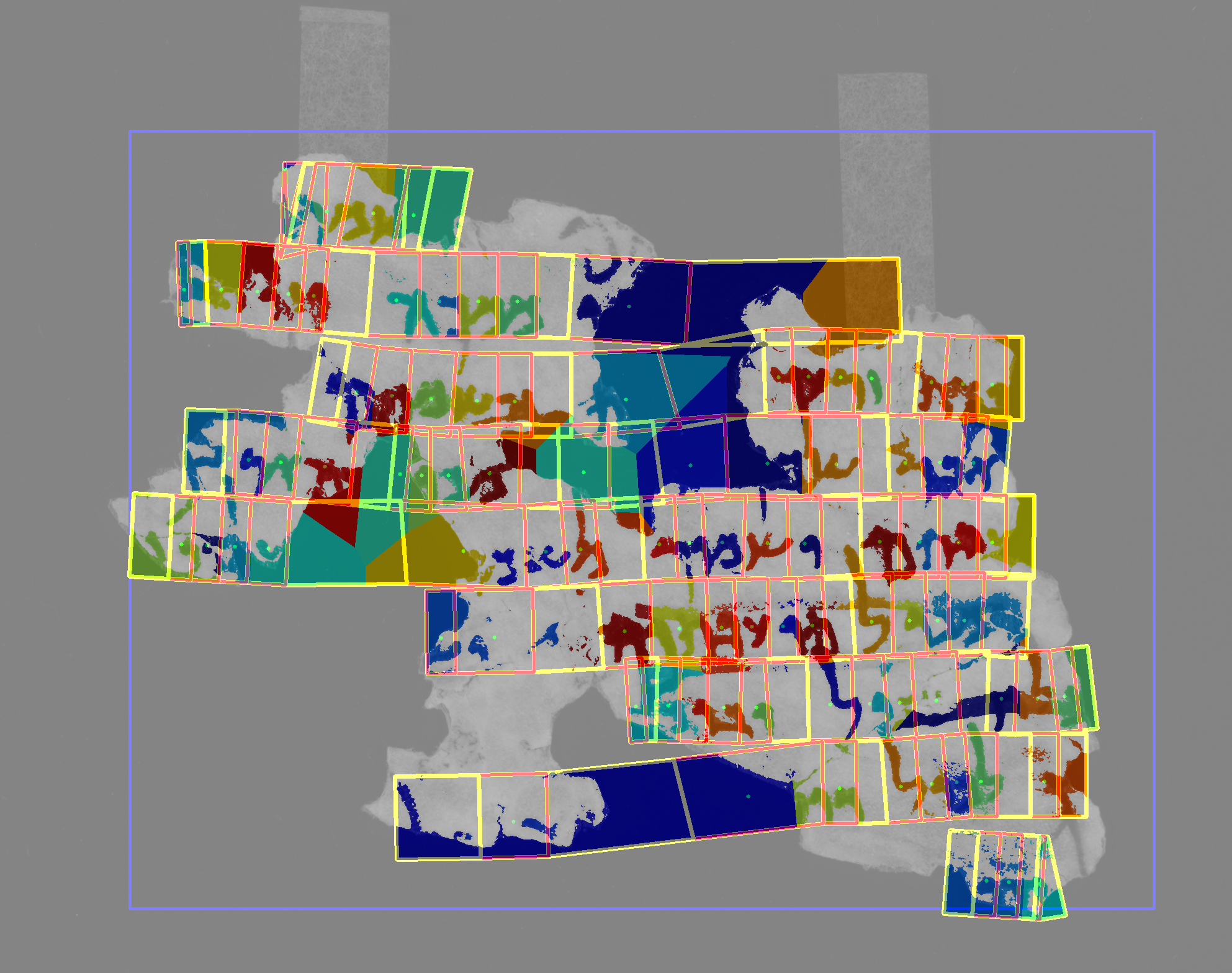 Berat Kurar, Ahmad Droby, Irina Rabaev, Reem Alasam, Borak Madi, Jihad El-Sana
ICPR, 2021
Multispectral segmentation
Gray value trend of pixels across multispectral bands
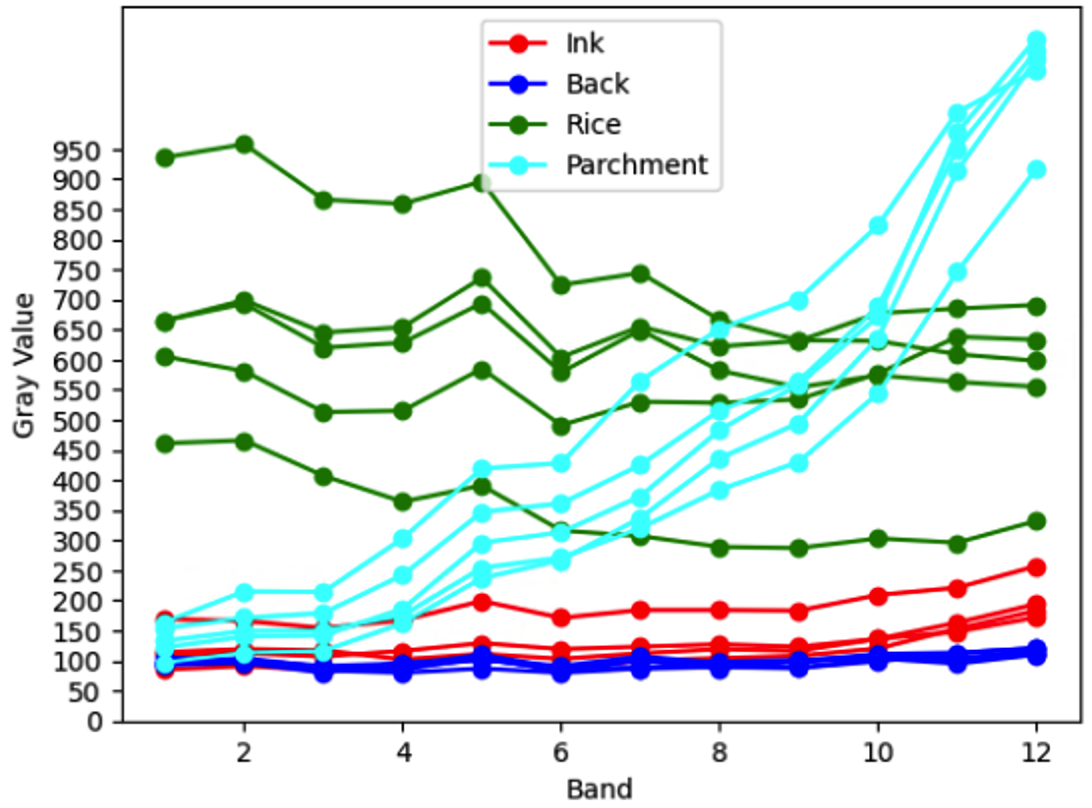 Multispectral segmentation
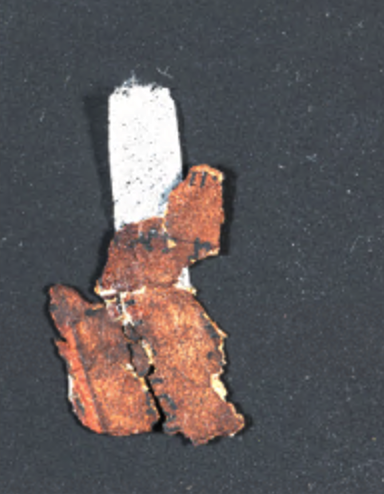 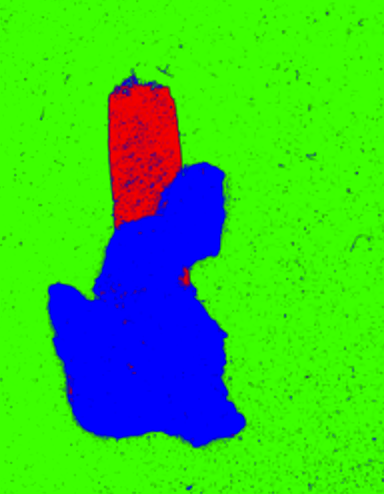 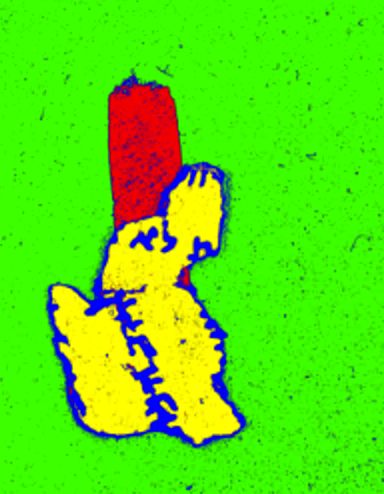 [Speaker Notes: Color, infrared, otsu, MS parchment, MS holes and shadows, MS letters]
Multispectral segmentation
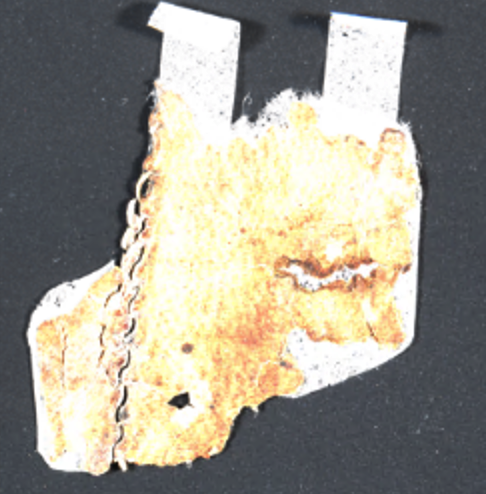 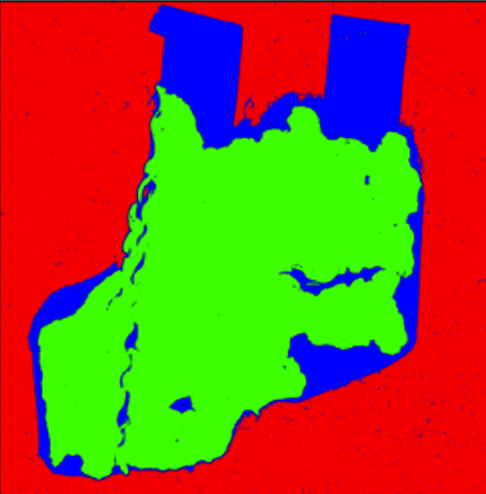 [Speaker Notes: Color, infrared, otsu, MS parchment, MS holes and shadows]
Multispectral segmentation
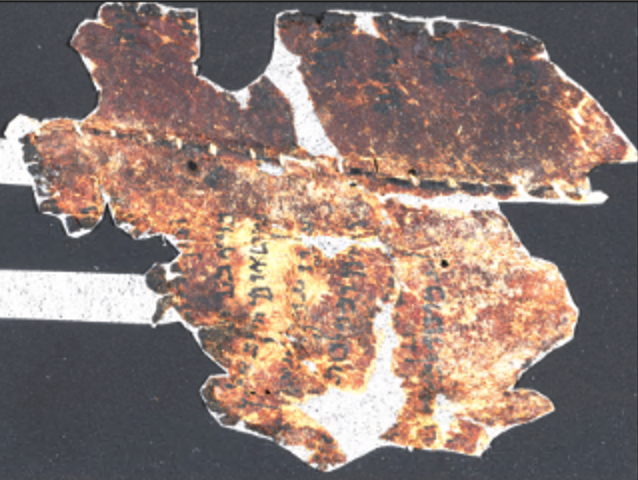 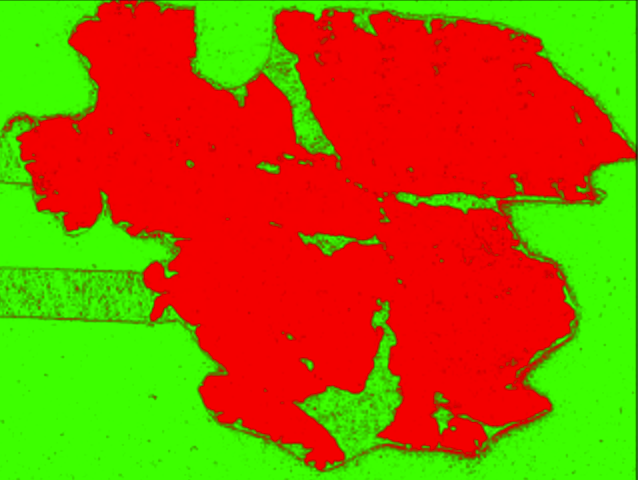 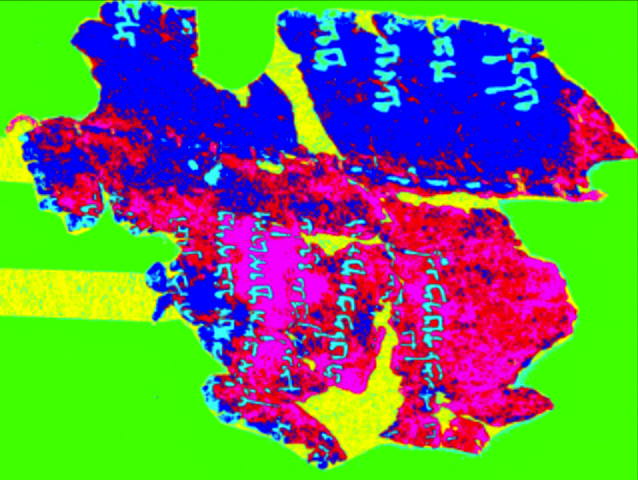 [Speaker Notes: Color, infrared, otsu, MS parchment, MS holes and shadows, MS letters]
Accurately detected and recognized letters are crucial:

Transcription alignment

Paleography
Multispectral segmentation challenge
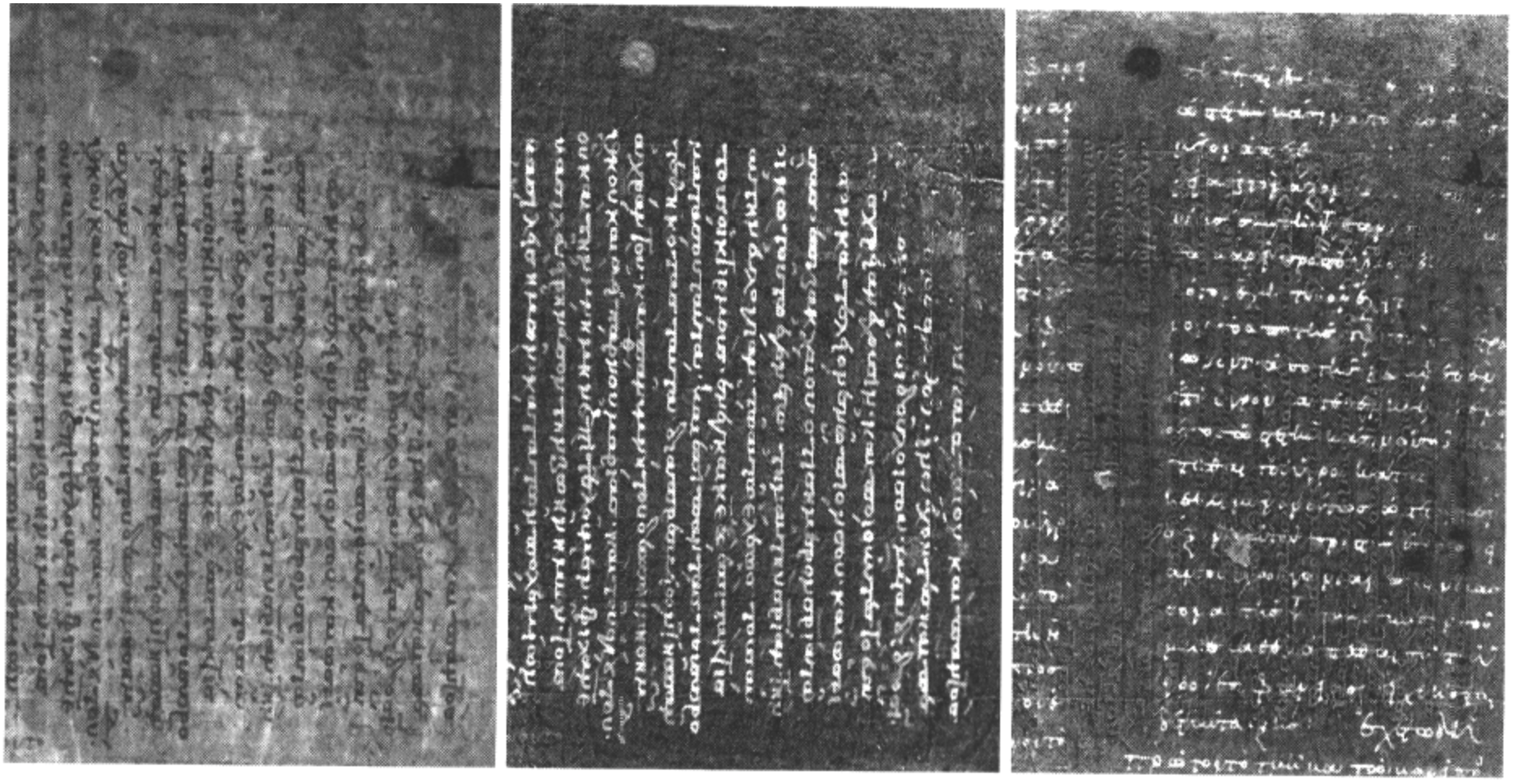 R.L. Easton; K.T. Knox; W.A. Christens-Barry
AIPR, 2003
Multispectral segmentation challenge
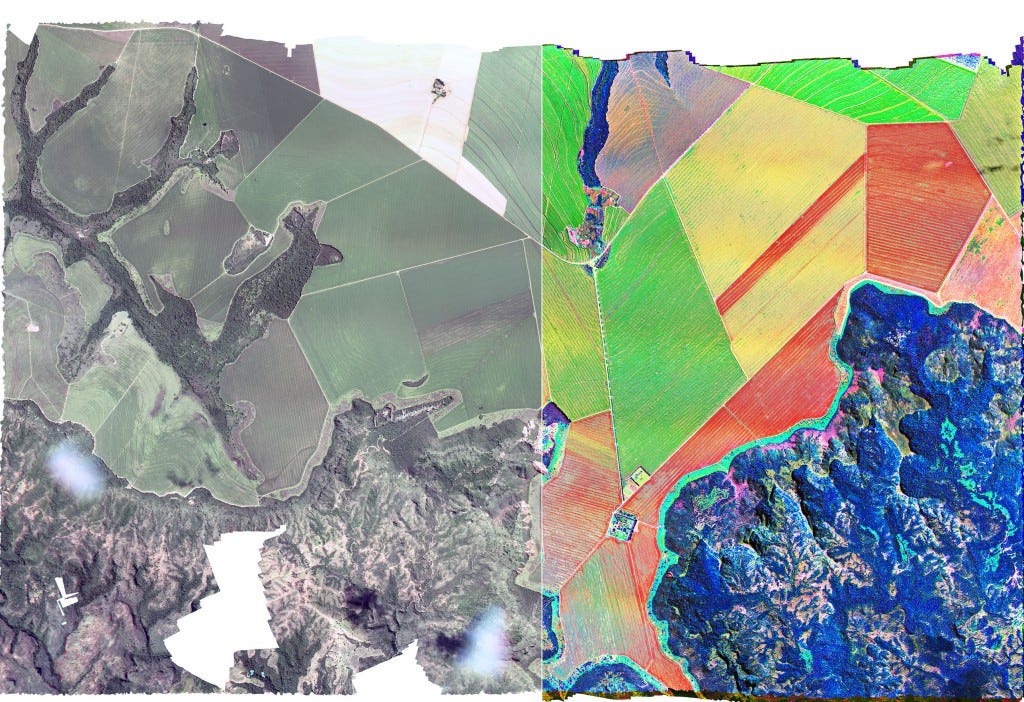 https://medium.com/remote-sensing-in-agriculture
2016
Digital Hebrew Paleography: Script Types and Modes Ahmad Droby, Irina Rabaev, Daria Vasyutinsky, Berat Kurar Barakat, and Jihad El Sana 2022 Journal of Imaging, MDPI 

Hard and Soft Labeling for Hebrew Paleography: A Case Study Ahmad Droby, Daria Vasyutinsky, Irina Rabaev, Berat Kurar Barakat, and Jihad El Sana (DAS) 2022 IAPR International Workshop on Document Analysis System 

Is a deep learning algorithm effective for the classification of medieval Hebrew scripts? Daria Vasyutinsky, Irina Rabaev, Ahmad Droby, Berat Kurar Barakat, and Jihad El Sana 2022 #DHJewish - Jewish Studies in the Digital Age

VML-HP: Hebrew paleography dataset Ahmad Droby, Berat Kurar Barakat, Irina Rabaev, Daria Vasyutinsky, and Jihad El Sana (ICDAR) 2021 International Conference on Document Analysis and Recognition 

SmartScript: a Web-Based System for Classification of Medieval Hebrew Scripts Daria Vasyutinsky, Irina Rabaev, Ahmad Droby, Berat Kurar Barakat, and Jihad El Sana 2021 The ACH Conference 

Deep learning for palaeographic analysis of medieval Hebrew manuscripts: a DH team collaboration experience Daria Vasyutinsky, Irina Rabaev, Berat Kurar Barakat, Ahmad Droby, and Jihad El Sana 2020 Twin Talks: Understanding and Facilitating Collaboration in Digital Humanities